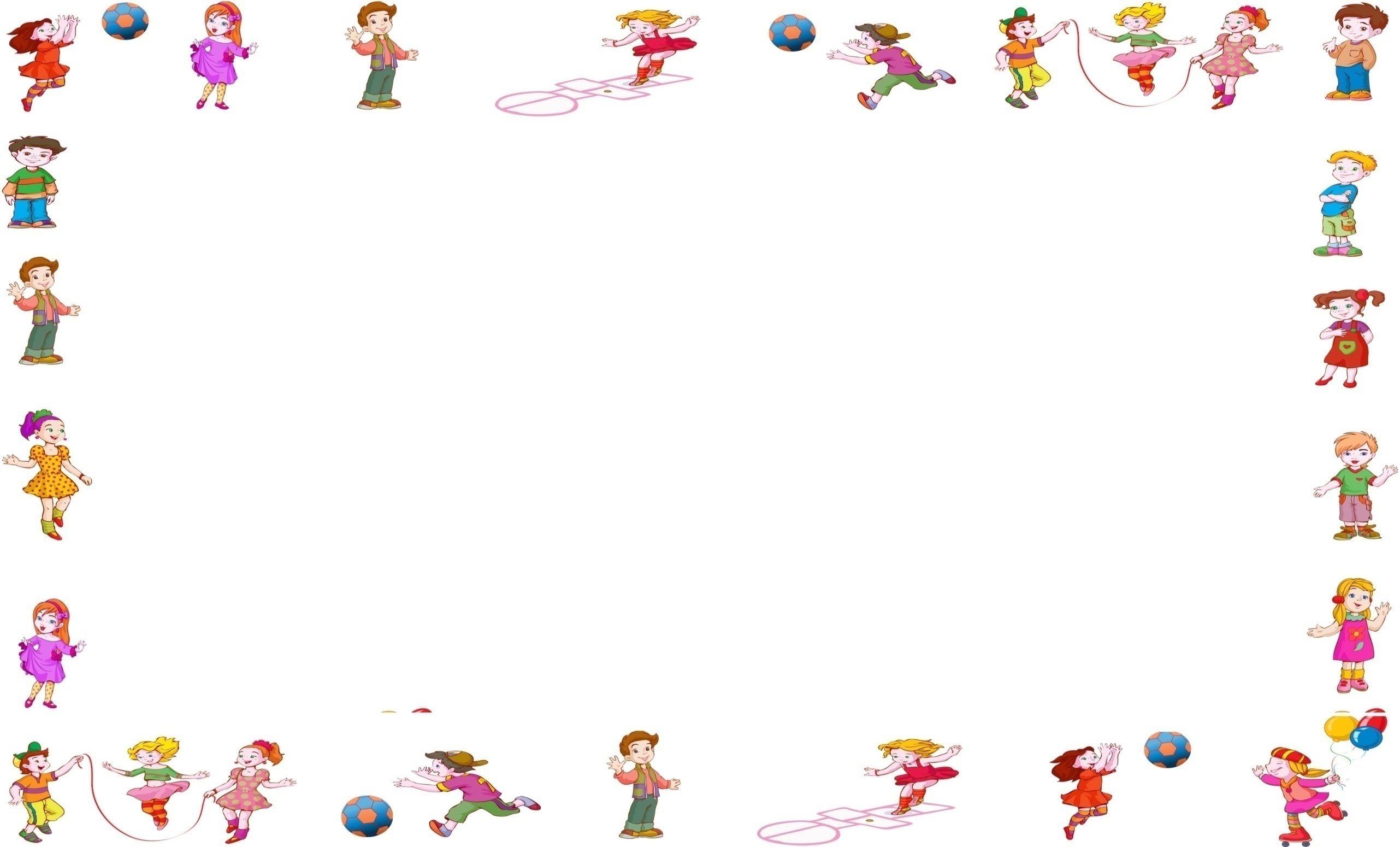 Муниципальное казенное дошкольное образовательное учреждение детский сад "Ласточка"
«Использование в работе по ознакомлению детей с профессиями наглядных методов обучения»

         Выполнила: 
             Крытцева И.О

с.Кыштовка
       2023 г
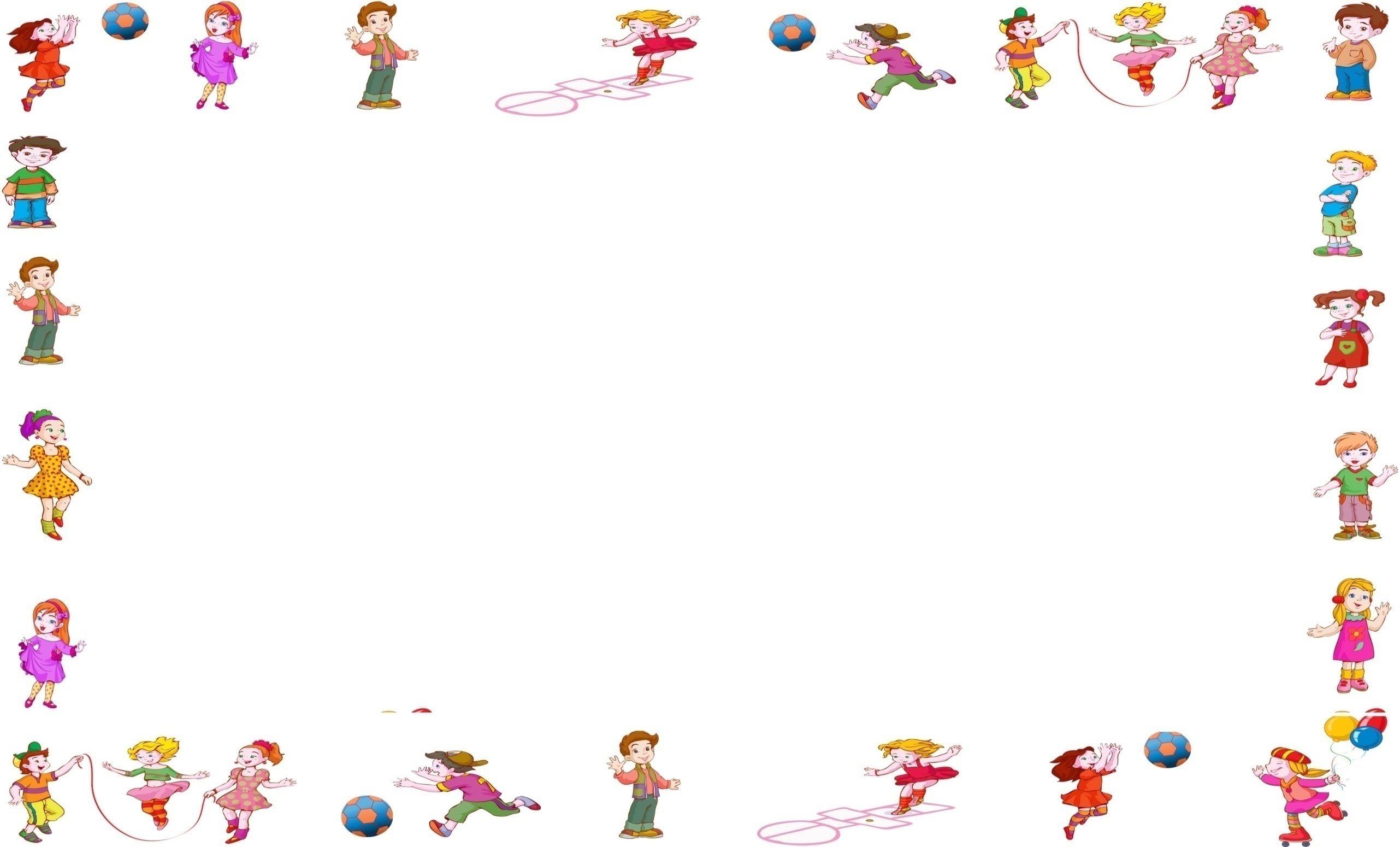 Цель: Целью ранней (детской) профориентации является приобщение детей к ценностям труда и профессиональной деятельности человека, развитие интереса к миру труда и профессиям взрослых на примере ближайшего окружения (сотрудники детского сада, родители).
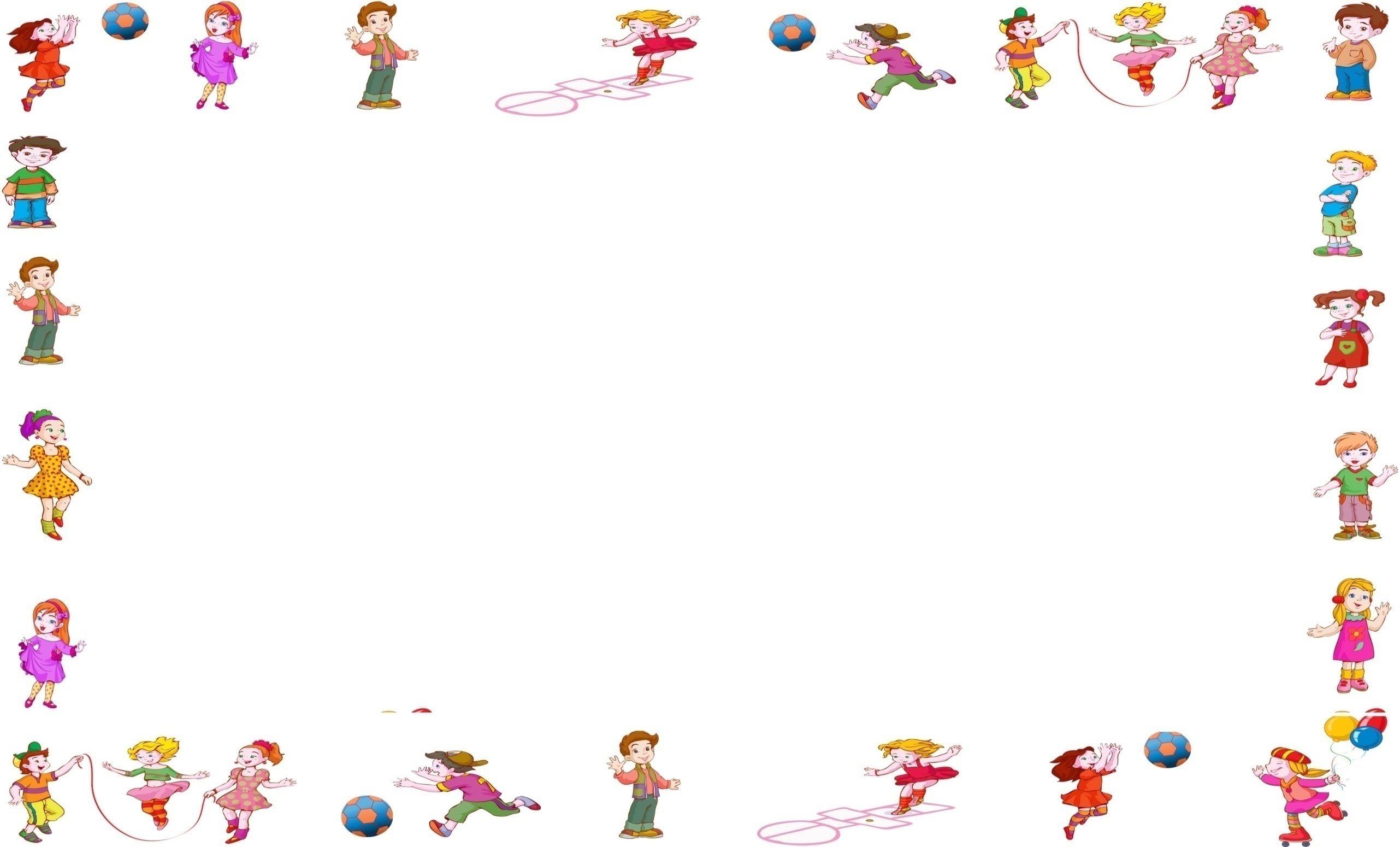 Методы
Словесные.
Наглядные.
Наблюдение.
Экскурсия.
Приглашение гостя.
Игровые методы.
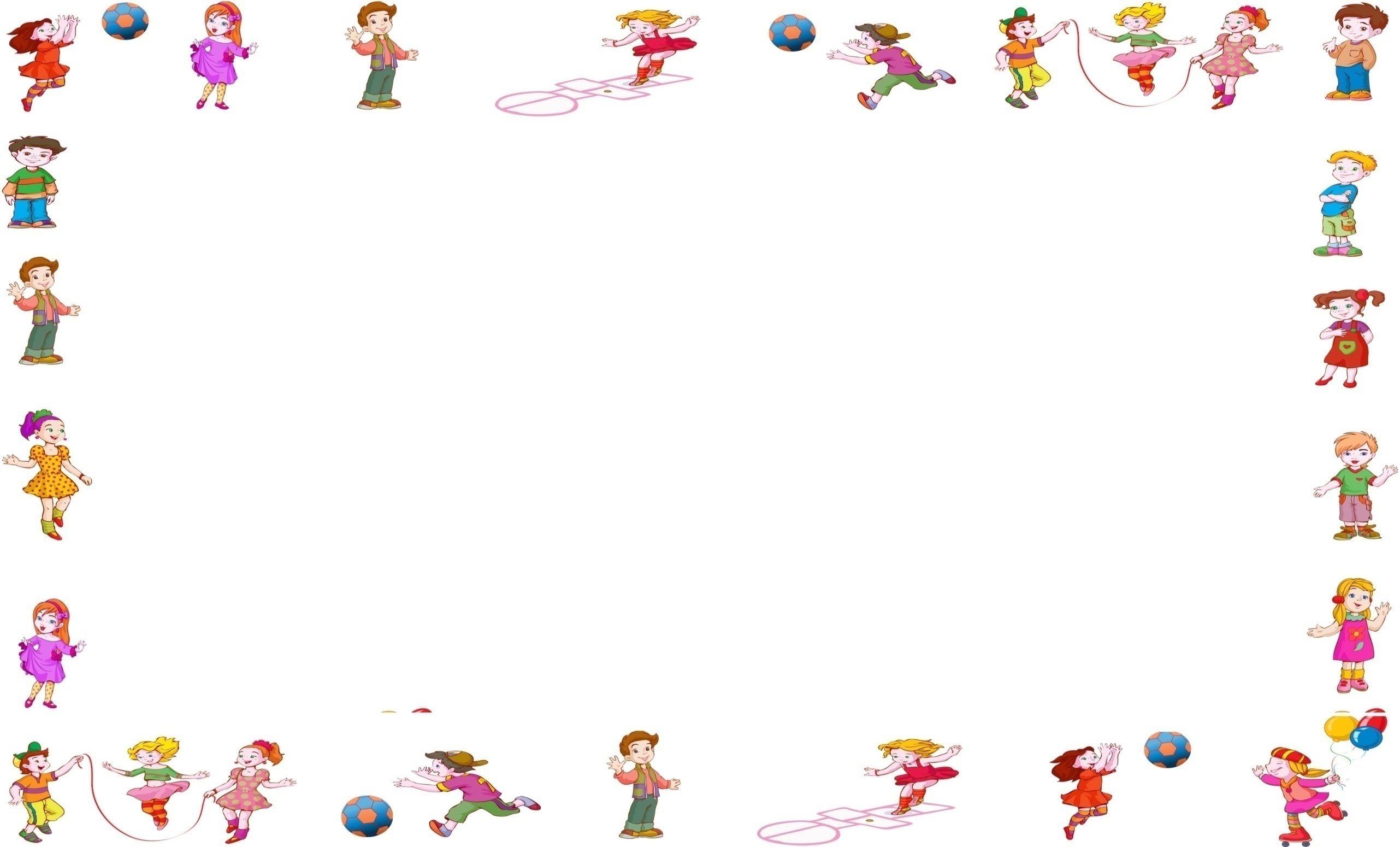 Формы
Творческое моделирование;
 Проектирование;
 Разработка и составление алгоритмов;
 Мастер-классы;
 Интерактивные игры;
 Квест – игра;
 Использование лепбуков;
 Виртуальные экскурсии.
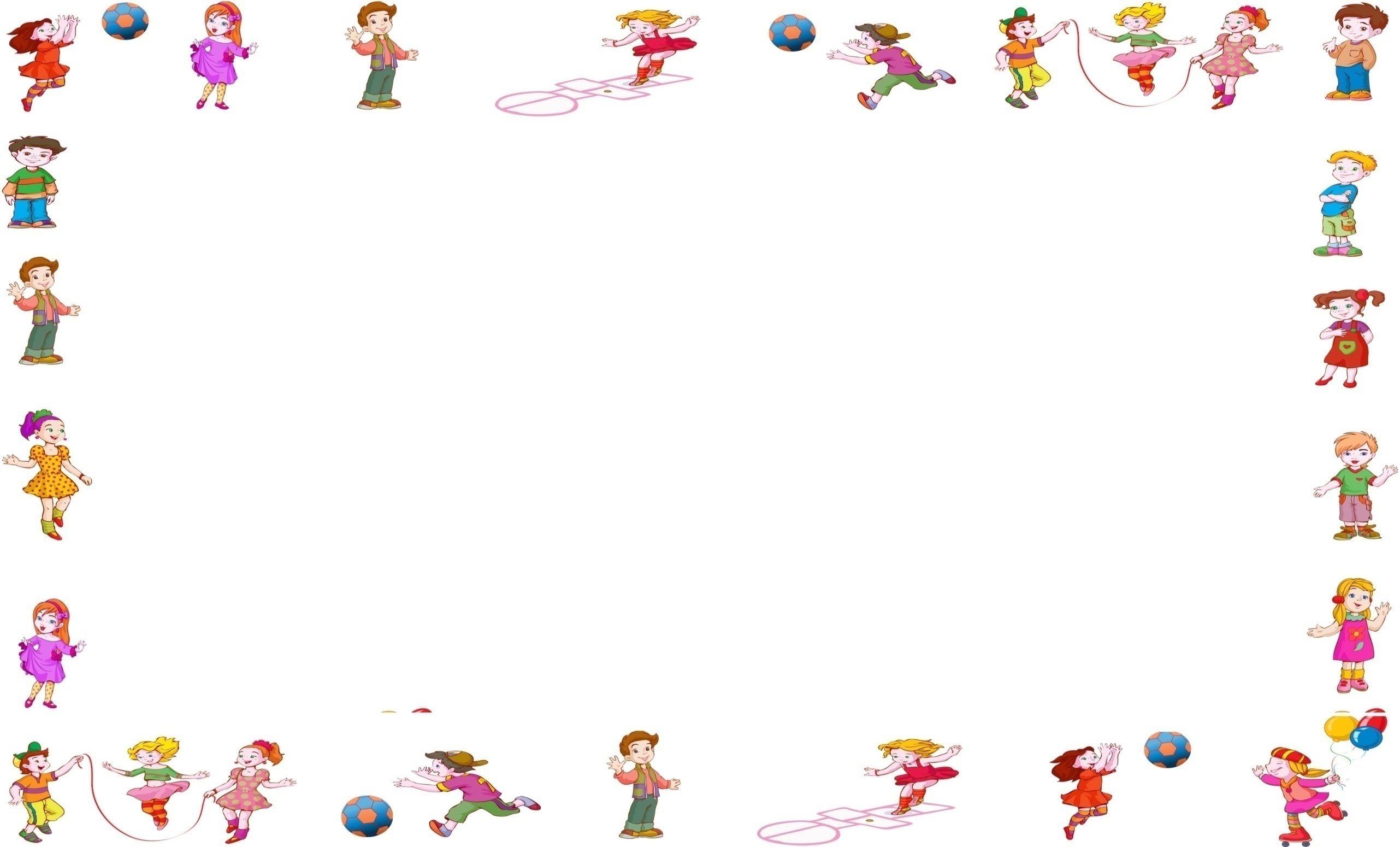 Экскурсии
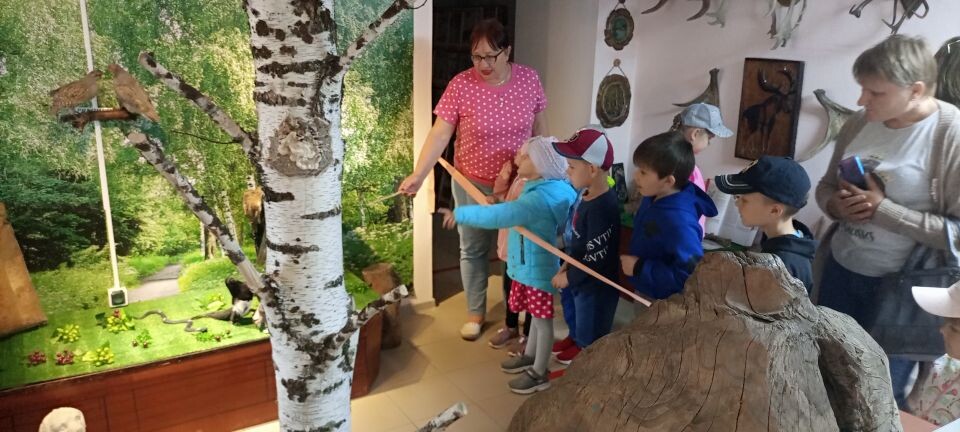 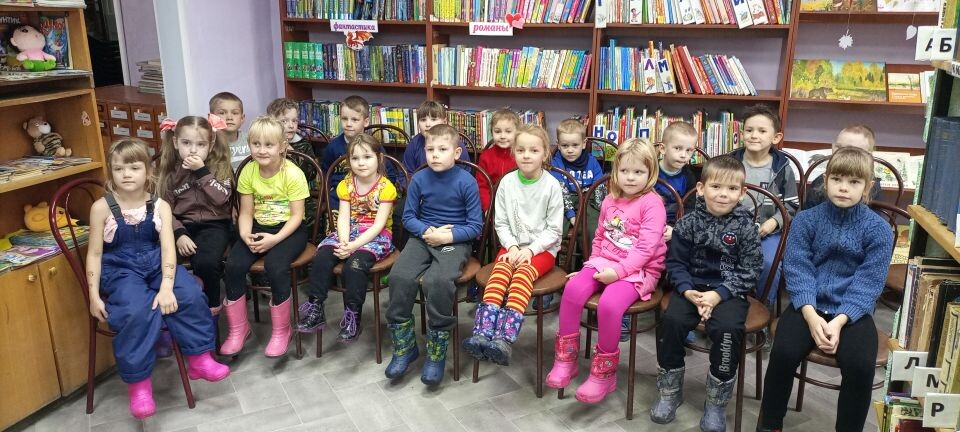 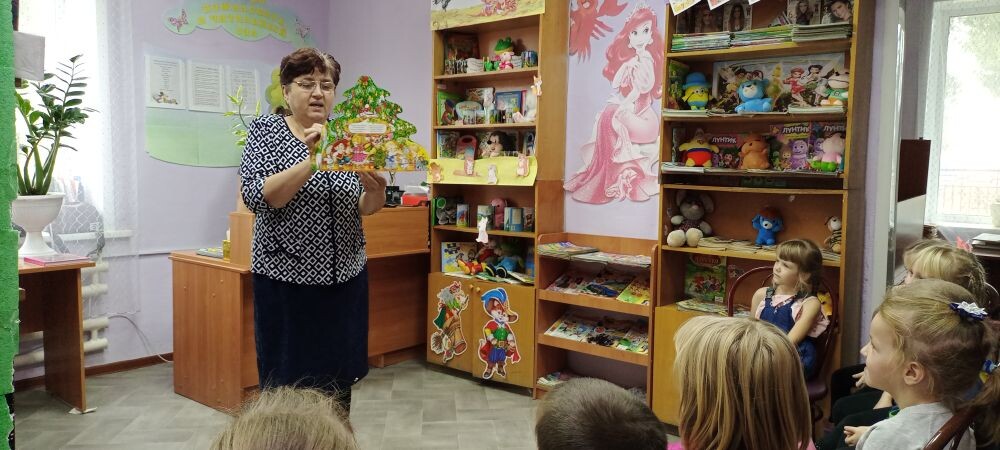 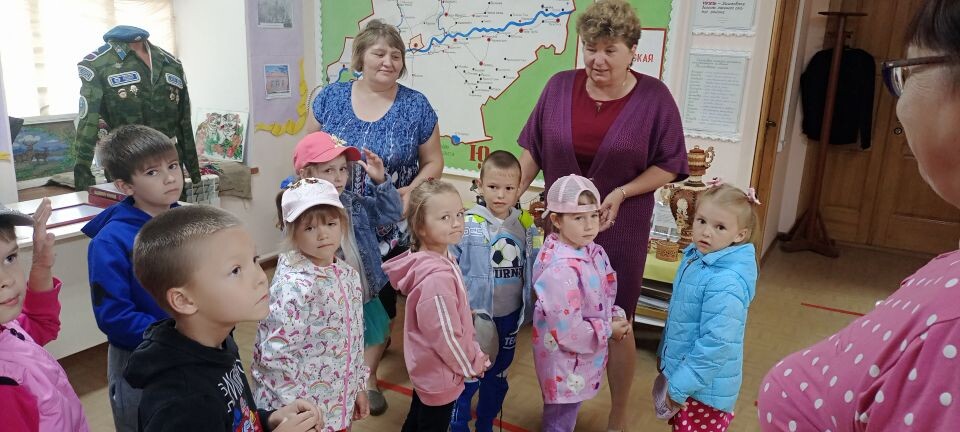 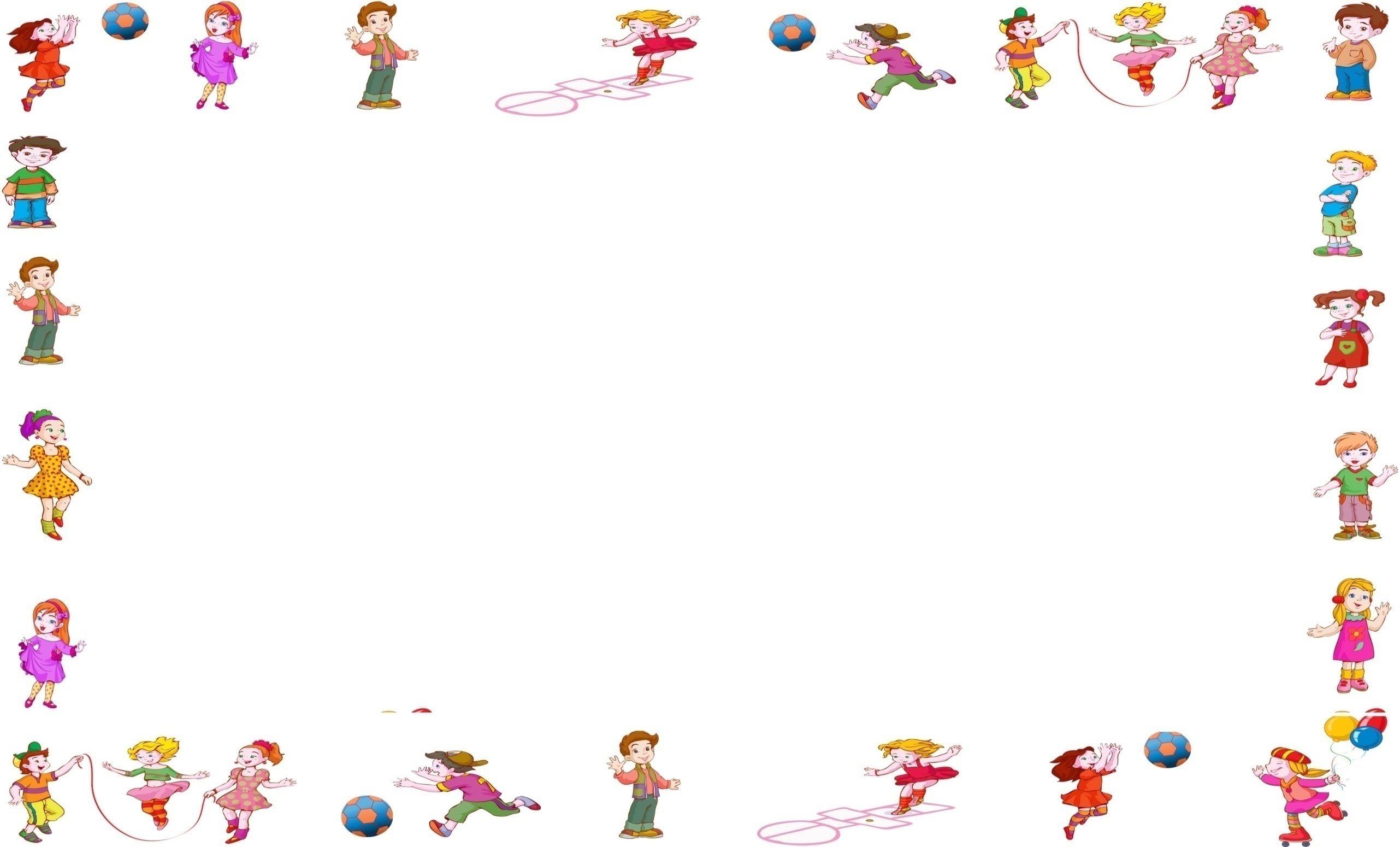 Дидактические игры
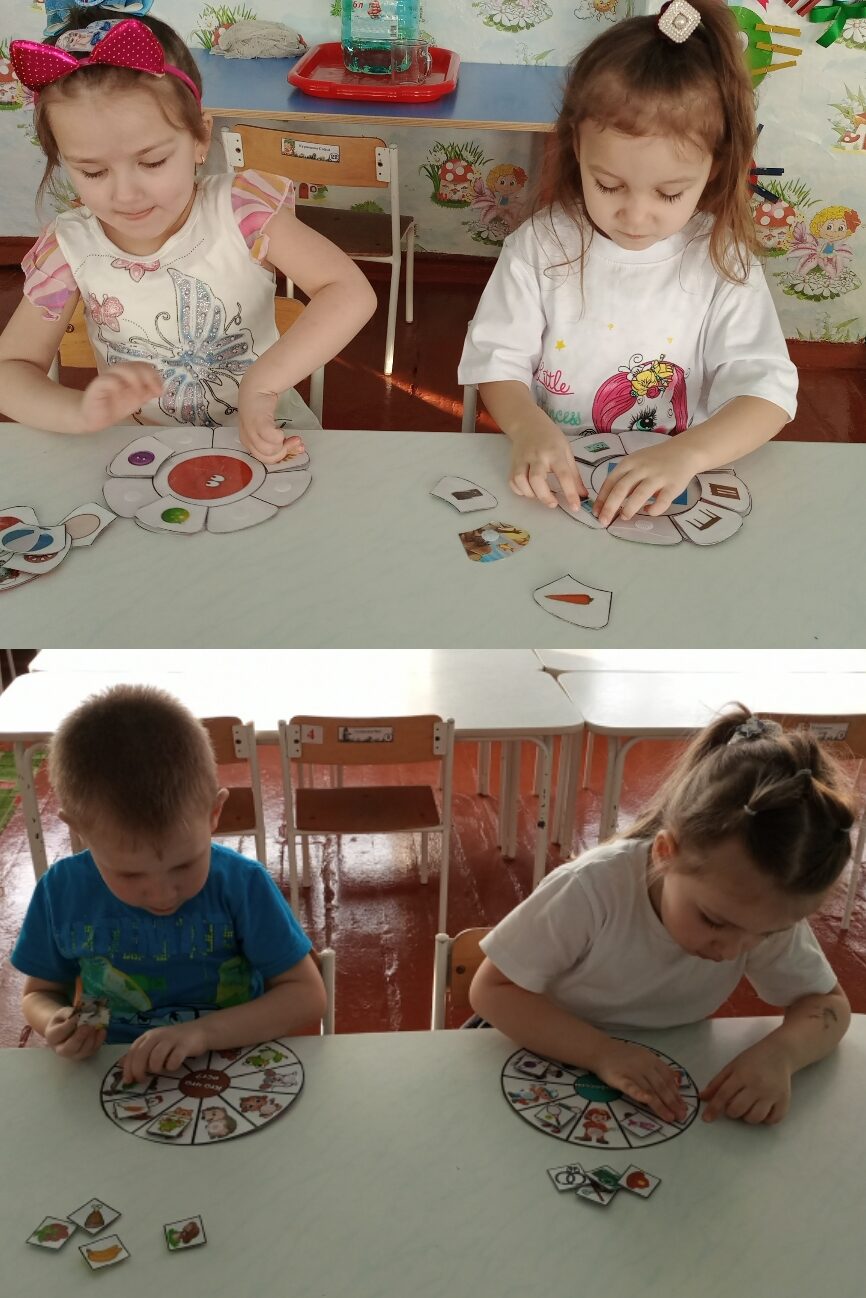 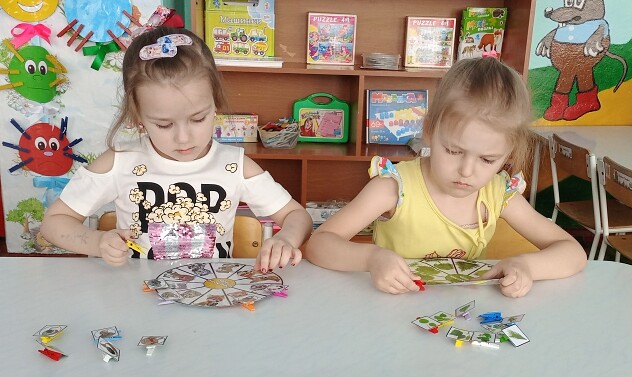 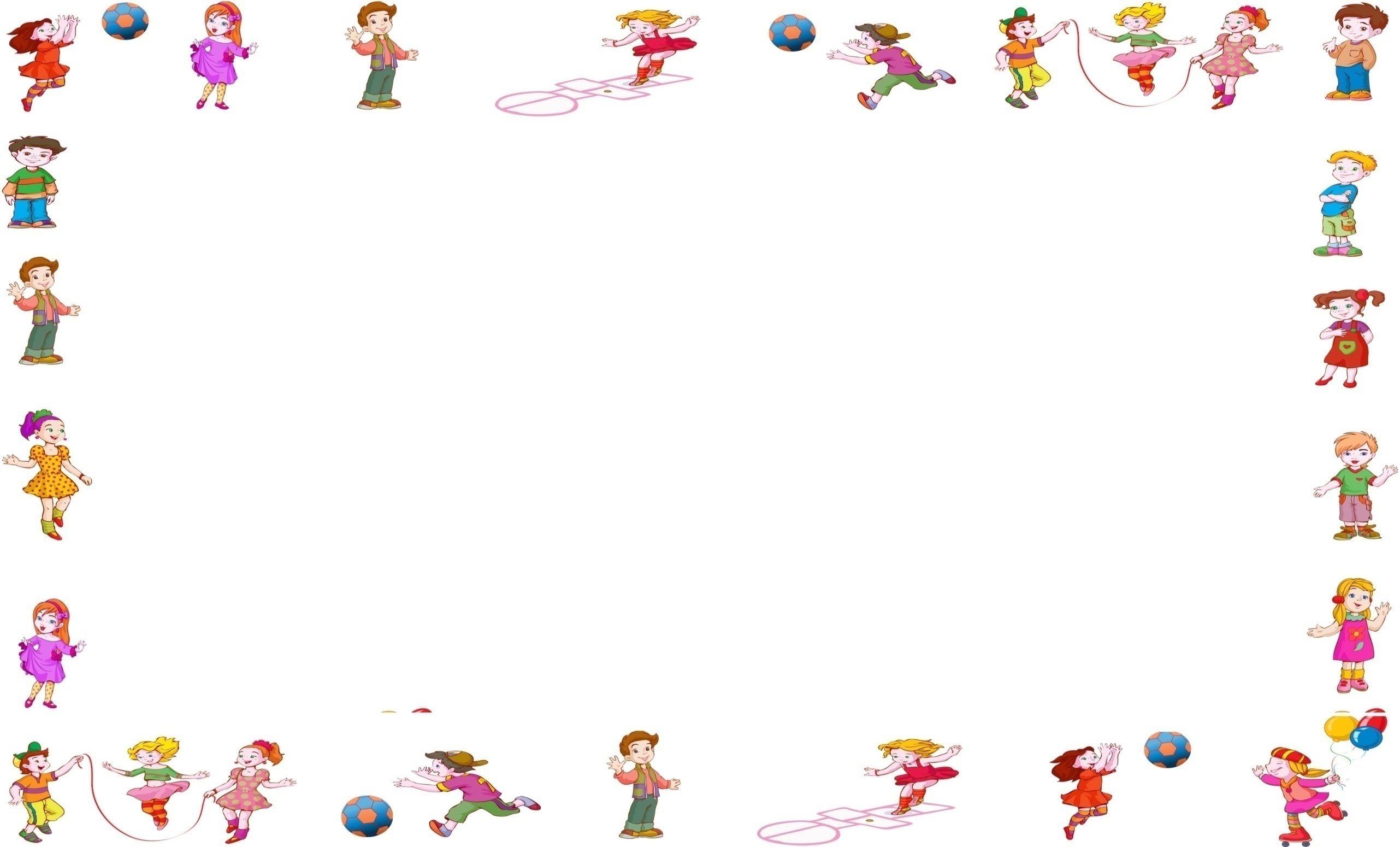 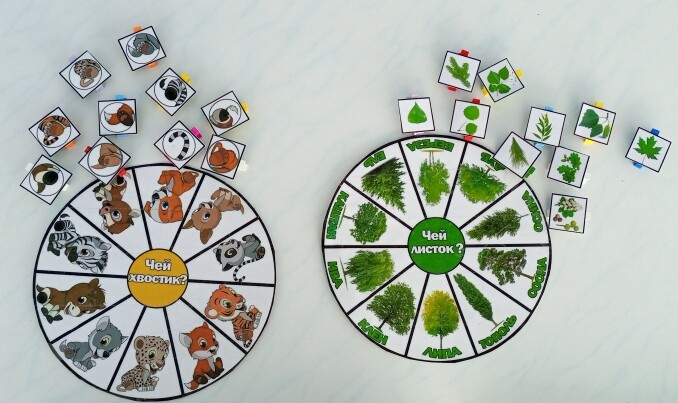 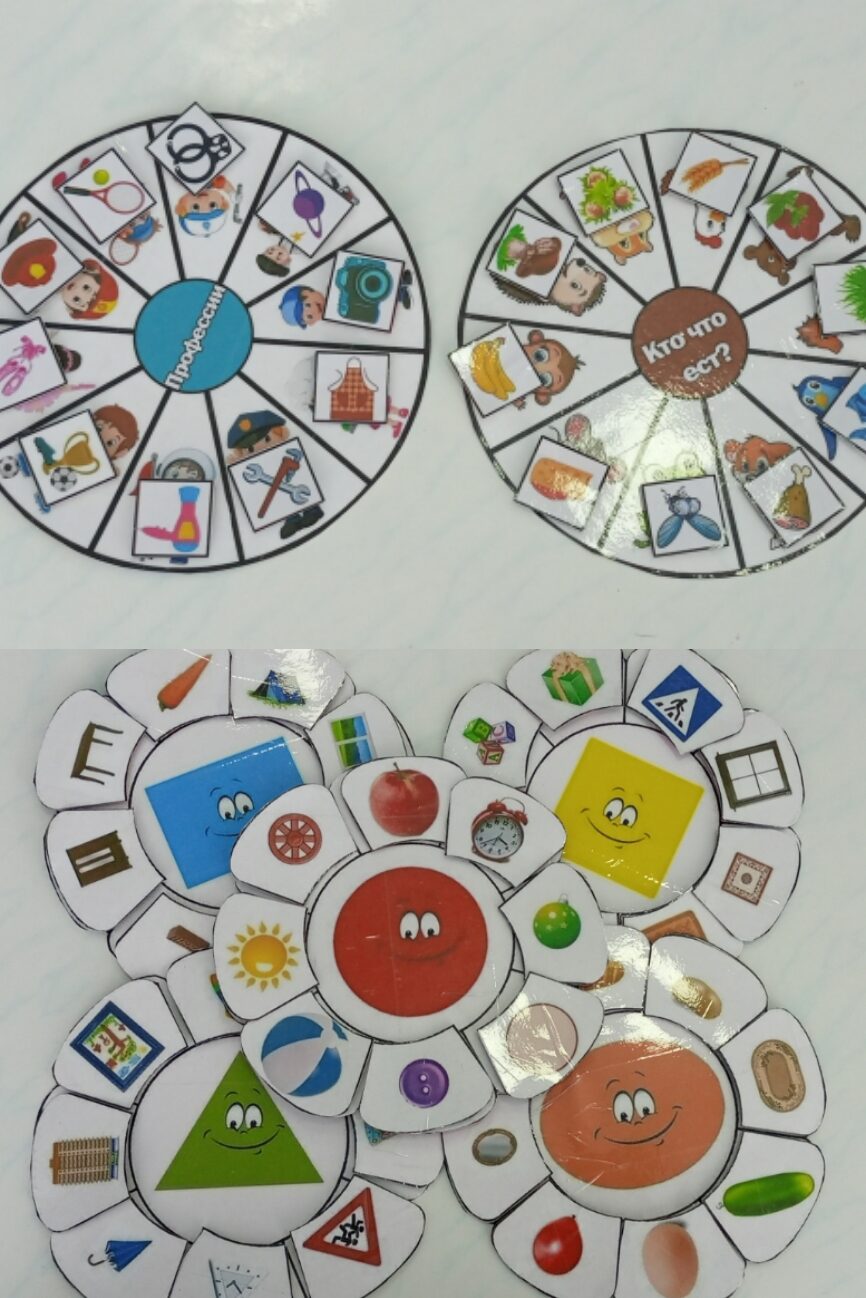 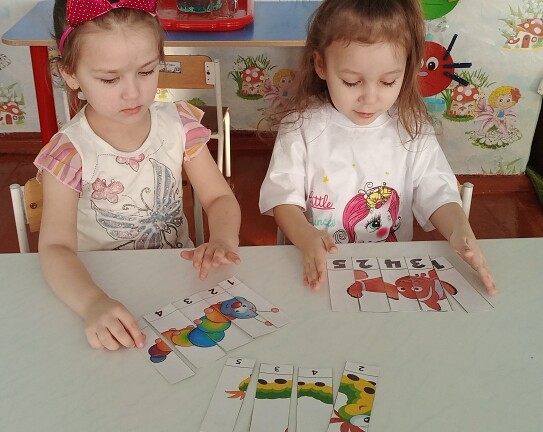 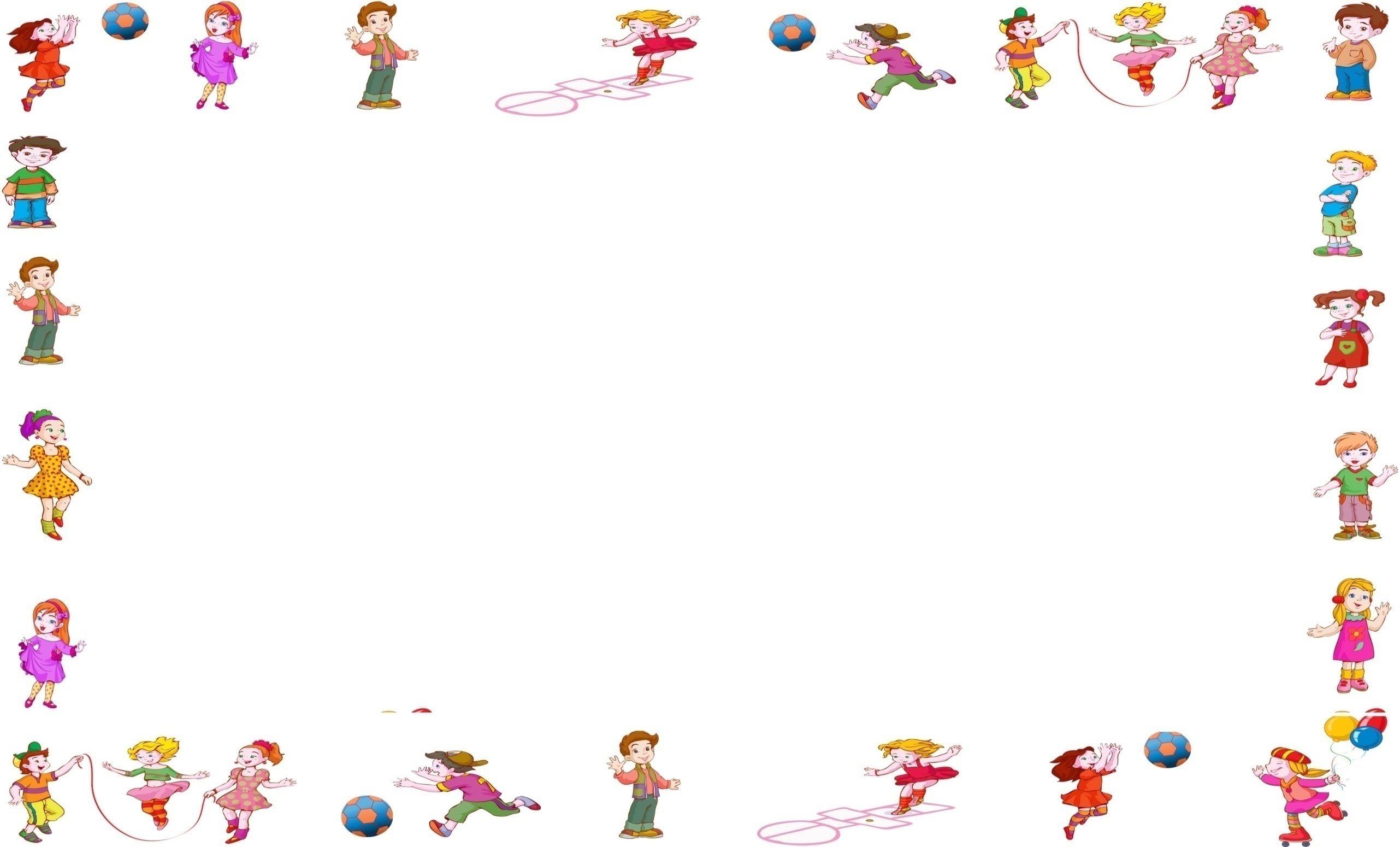 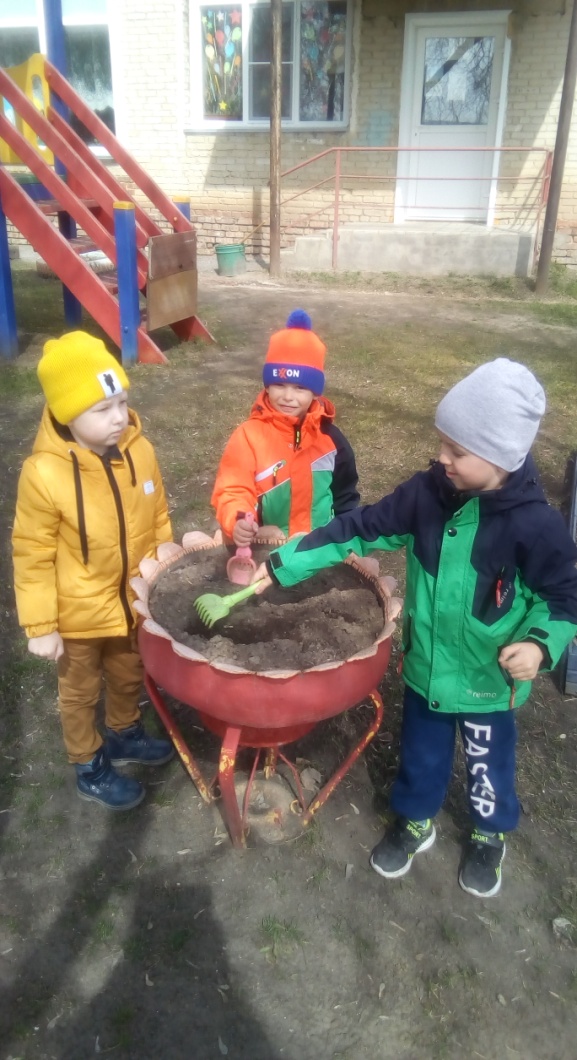 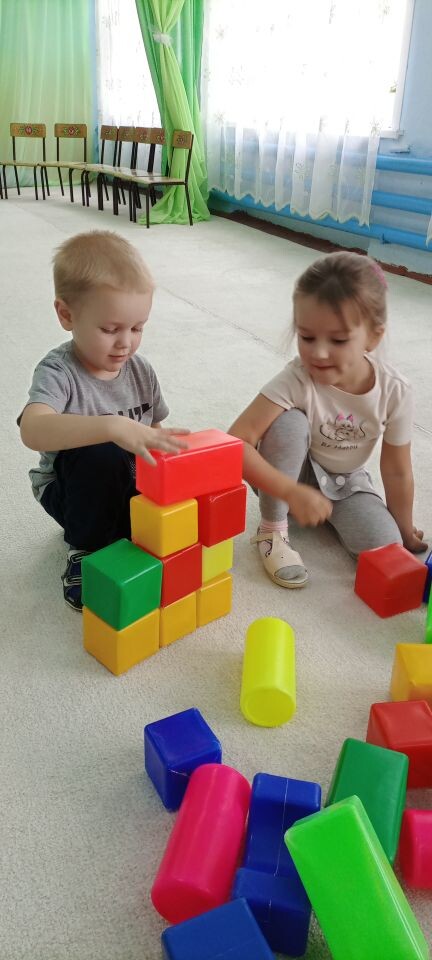 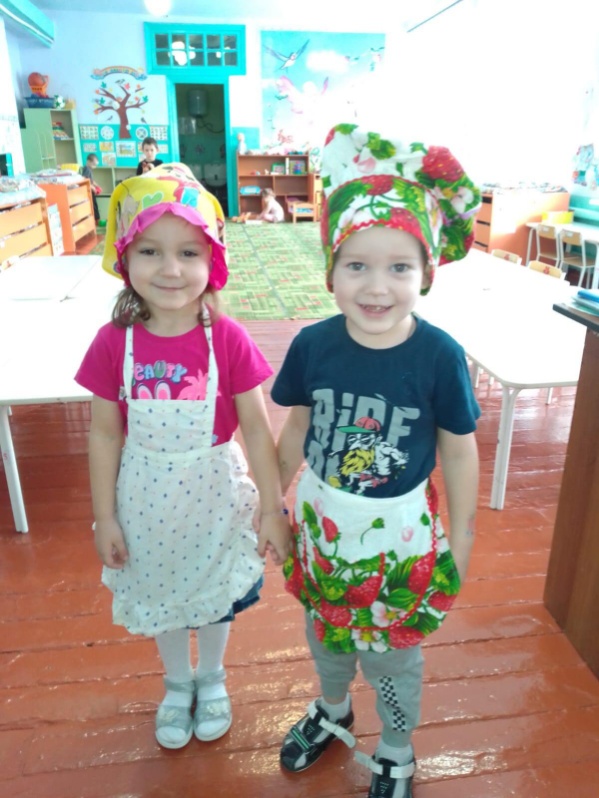 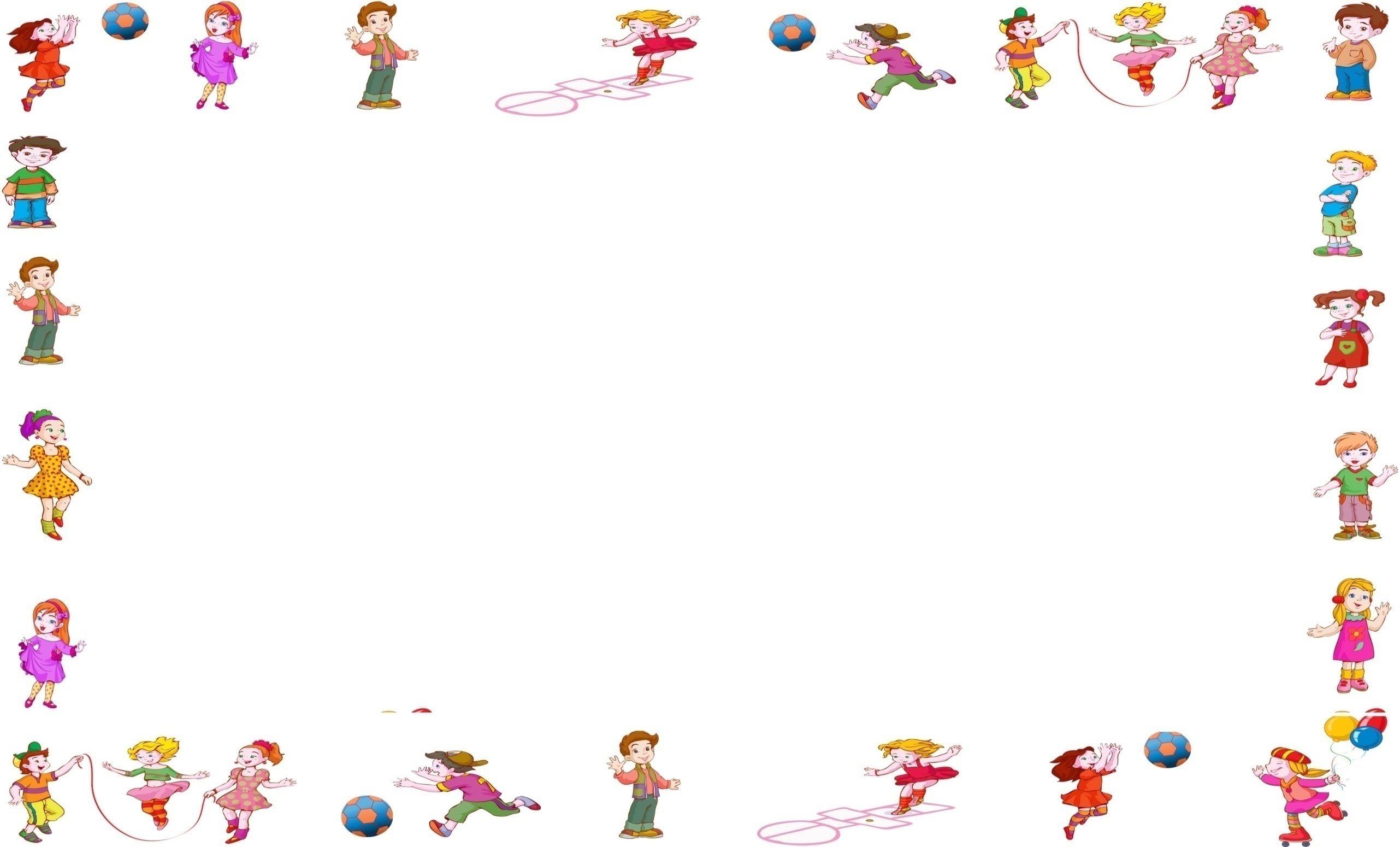 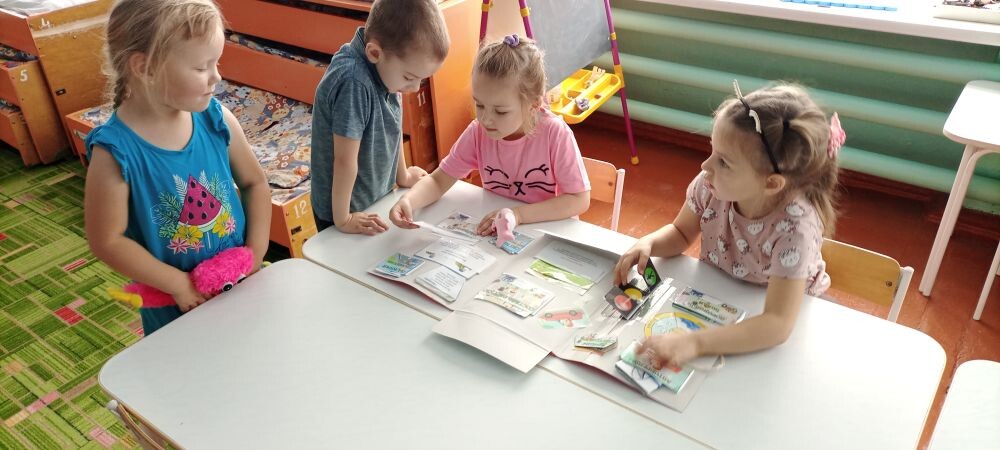 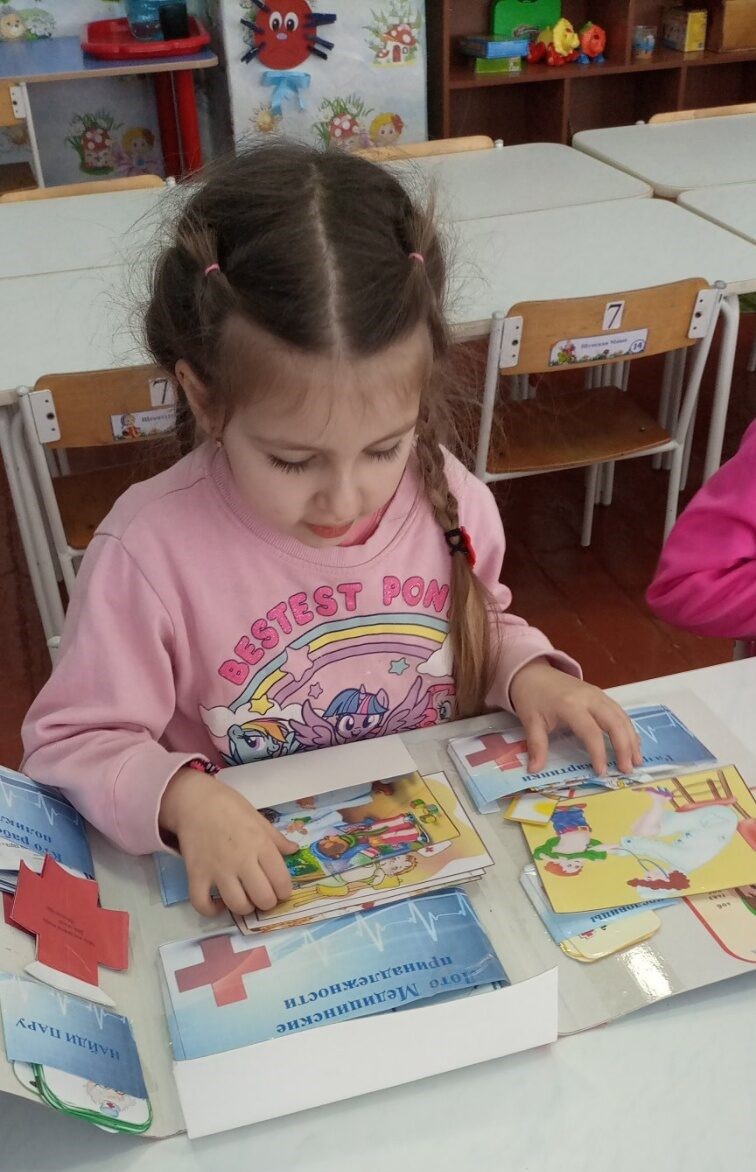 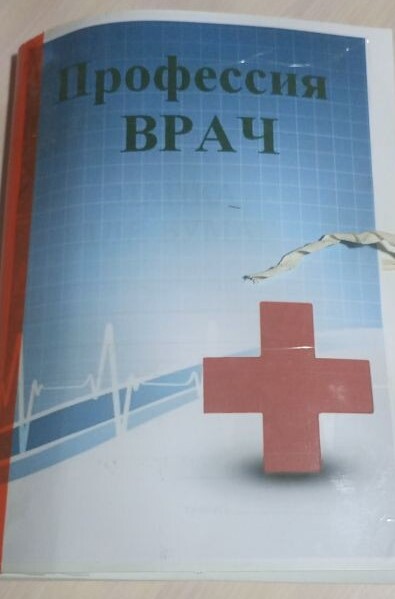